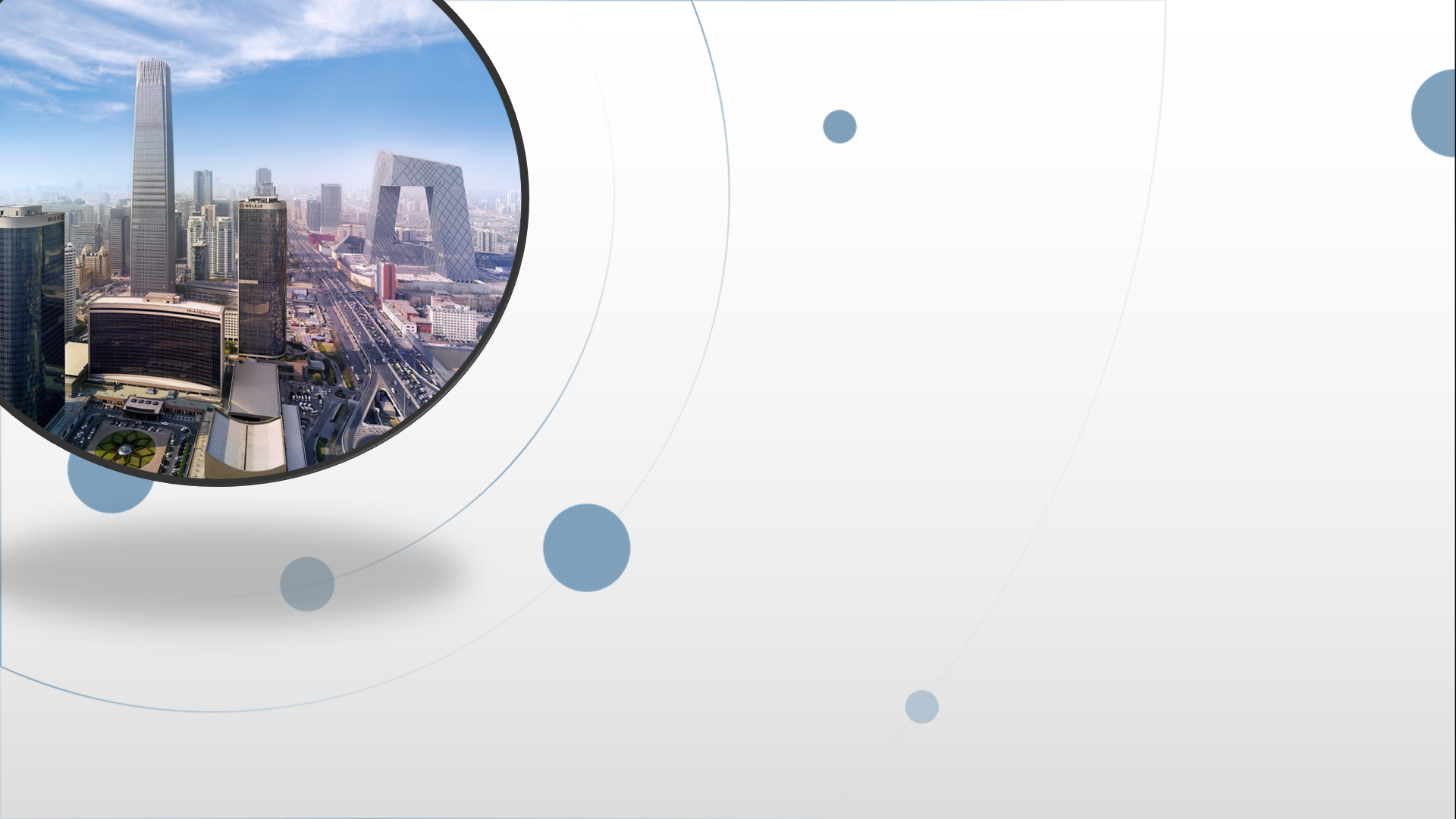 朝阳区线上课堂·高三语文
文言文关键信息推断
北京汇文中学朝阳垂杨柳分校   王睿琦
学习目标
1、梳理文章脉络（论点、论据、论证以及三者之间的关系），把握对称句式、对比手法，结合已知信息，推断理解关键信息。

2、培养通过梳理文脉，筛选已知信息，推断关键信息的思维习惯。
学习任务一：温故知新请你阅读下面筛选过的内容，推断考场阅读难点信息并说一说你的推断思路。考场阅读难点：曹彬是不是本文中的“豪杰”
成而不倾，败而不亡，存乎其量之所持而已，智非所及也。......
    项羽不足以持败，一摧垓下，遂愤恚失守而自刭，量不足以胜之也。......羽可以居胜而不可以持败，故败则必亡。存勖可以忍败而不足以处胜，故胜则必倾，一也。......李嗣源定入汴之策，既灭朱友贞，一入汴而以头触嗣源曰：“天下与尔共之。”卒为嗣源所迫，身死国灭，量不足以受之也。......而存勖不能者，量尽于争战之中，胜出于意外而弗能自抑也。
    汉高一败彭城，再败荥阳，跳身孤走，而神不为怵，故项羽终屈其难折之锋。宋祖端居汴京，曹彬为下江南，收六十余年割据不服数千里之疆土，而不轻授以使相，故功臣终安臣节而天下定。成大业者，在量而不在智，明矣。量者，定体于恒者也......败则唯死而已，胜则骄淫侈靡，无所汔止，羽、存勖之以倾败终也，决于此耳。
    生之与死，成之与败，皆理势之必有，相为圜转而不可测者也。......生死死生，成败败成，流转于时势，而皆有量以受之，如丸善走，不能踰越于盘中。......豪杰之与凡民，其大辨也在此夫！                         （取材于清·王夫之《读通鉴论》）
注释：【1】李存勖：后唐开国皇帝。
（中心论点）
成而不倾，败而不亡，存乎其量之所持而已，智非所及也。......
1、羽可以居胜而不可以持败，故败则必亡。
2、存勖可以忍败而不足以处胜，故胜则必倾，一也。
3、汉高一败彭城，再败荥阳，跳身孤走，而神不为怵，故项羽终屈其难折之锋。
（论据：项羽败而亡，量不能持败）
对比
（论据：李存勖成而倾，量不能持胜）
一入汴而以头触嗣源曰：“天下与尔共之。”
对比
（论据：汉高祖败而不倾，量能持败）
而不轻授以使相，
故功臣终安臣节而天下定
4、宋祖端居汴京，曹彬为下江南，收六十余年割据不服数千里之疆土，而不轻授以使相，故功臣终安臣节而天下定。
宋祖
（论据：           成而不倾，量之所持）
成大业者，在量而不在智，明矣。
生死死生，成败败成，流转于时势，而皆有量以受之，如丸善走，不能踰越于盘中。......豪杰之与凡民，其大辨也在此夫！
注释：【1】李存勖：后唐开国皇帝。
思维小结：
1、筛选过的内容都是文章的论点、论据及论证相关的内容，在下次阅读议论类的文言文时，也应速读，筛选论点、论据、论证相关核心内容来研读，通过这三要素来把握文章脉络。
2、推断关键信息时，应该关注已知的论点、论据、论证这三个要素的内容以及三者之间的关系，把握对称句式、对比手法、书下注释等内容来推断难解信息的含义。
任务二：牛刀小试：阅读下面文段，推断“夫子之圣，非不光于稷、契”的含义。
昔鲁哀公遥慕稷、契之贤，而不觉孔丘之圣；齐景公高仰管仲之谋，而不知晏婴之智；张伯松远羡仲舒之博，近遗扬子云之美。夫子之圣，非不光于稷、契；晏婴之贤，非有减于管仲；扬子云之才，非为劣于董仲舒，然而弗贵者，岂非重古而轻今，珍远而鄙近，贵耳而贱目，崇名而毁实邪？
                               （取材于北齐·刘昼《刘子》）
人名
昔鲁哀公遥慕稷、契之贤，而不觉孔丘之圣；
齐景公高仰管仲之谋，而不知晏婴之智；
张伯松远羡仲舒之博，近遗扬子云之美。
对称
（论据）
孔丘的圣明，并非不比稷、契二人光耀
夫子之圣，非不光于稷、契；
晏婴之贤，非有减于管仲；
扬子云之才，非为劣于董仲舒
（论证）
对称
重古而轻今，珍远而鄙近，贵耳而贱目，崇名而毁实邪
（中心论点）
课堂小结
1、论点、论据、论证   
2、句间、段间关系   
3、对称句式、对比手法
4、文后注释
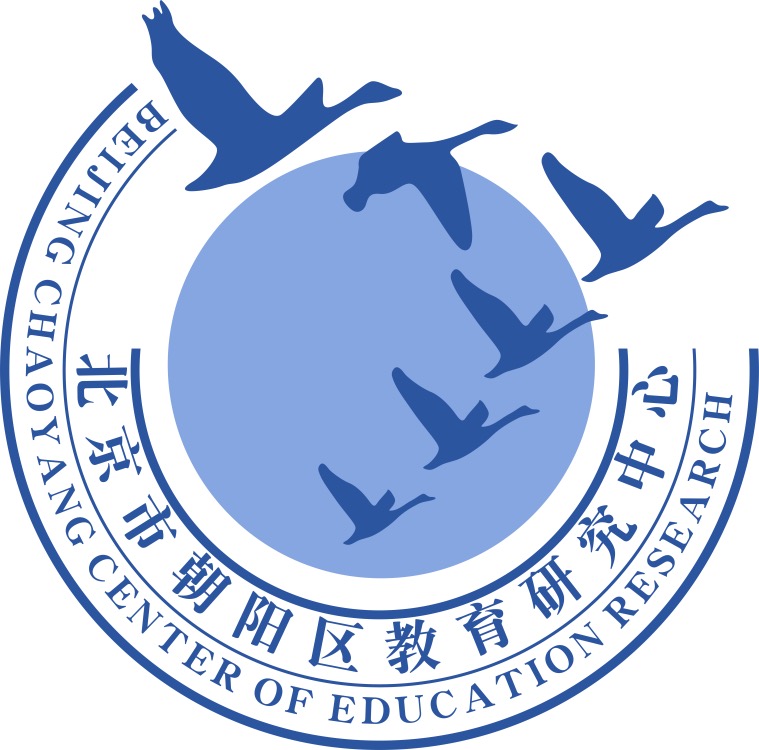 谢谢您的观看
北京市朝阳区教育研究中心  制作